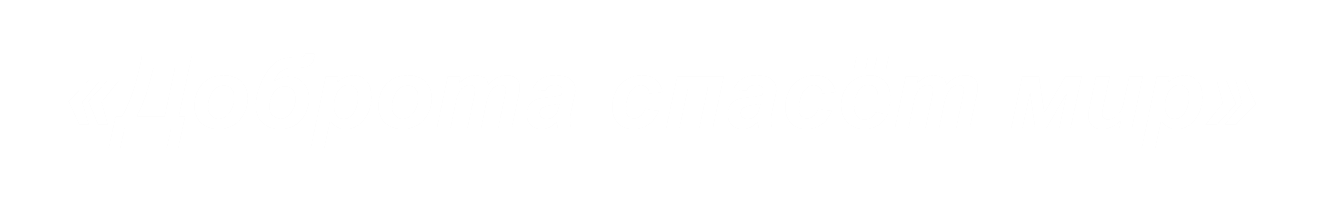 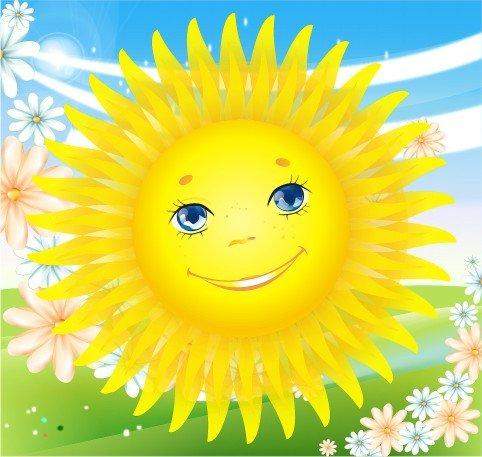 Подготовила:
воспитатель 
высшей квалификационной категории
МДОУ «ДС № 28»
Жидкова Ирина Васильевна
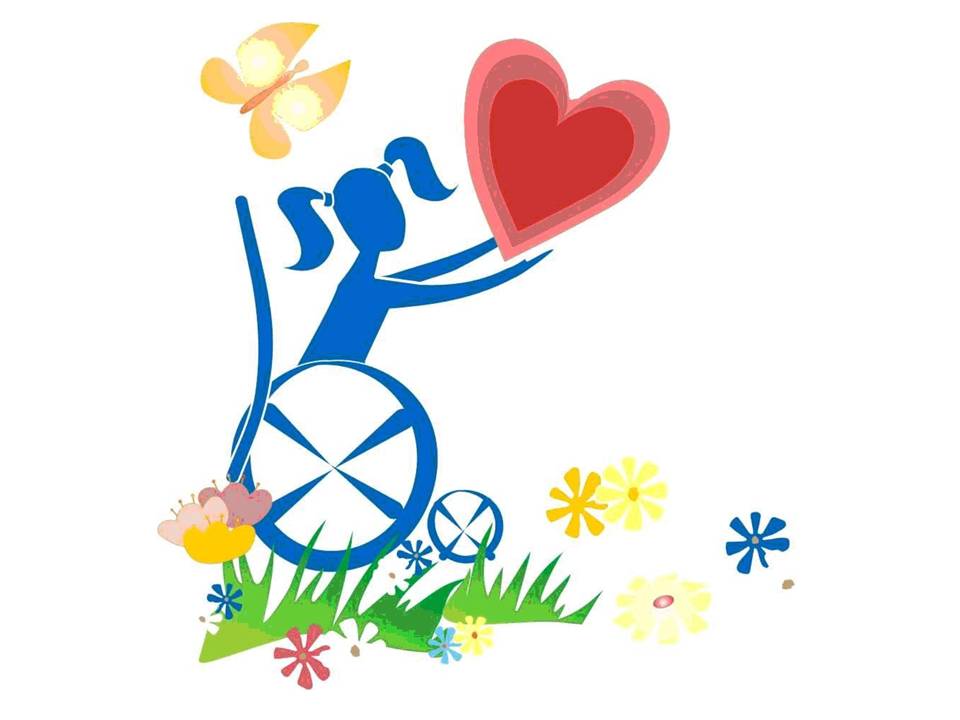 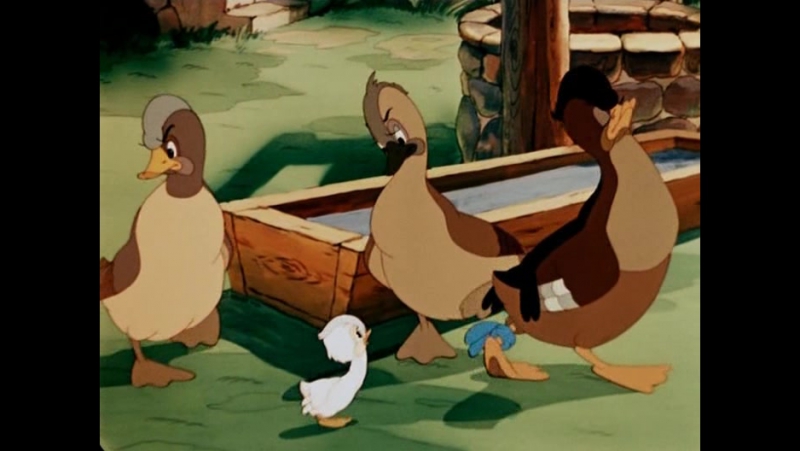 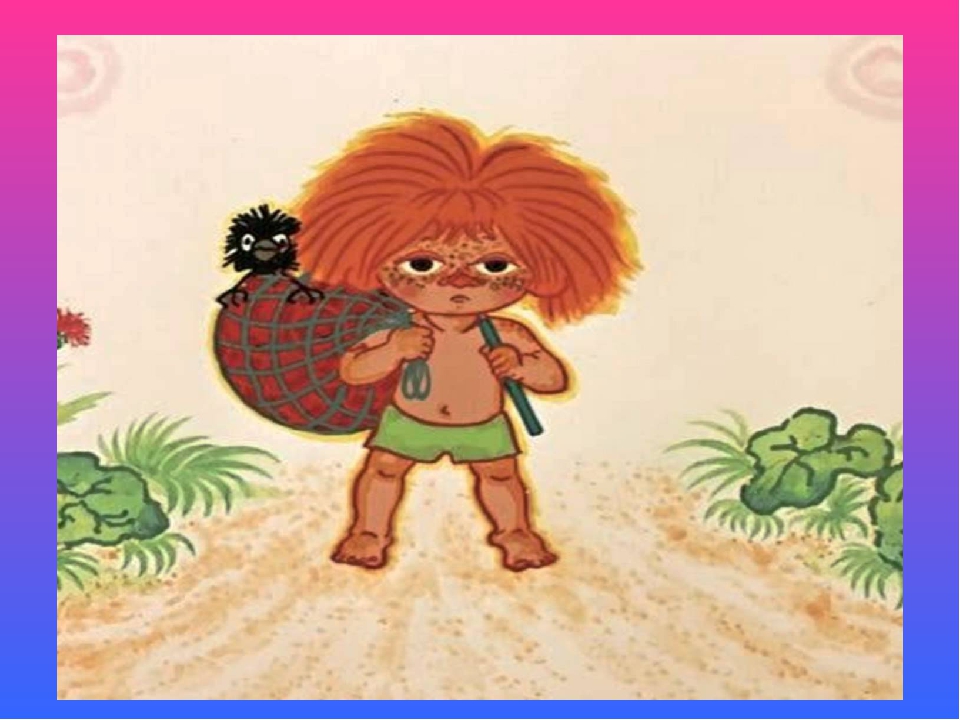 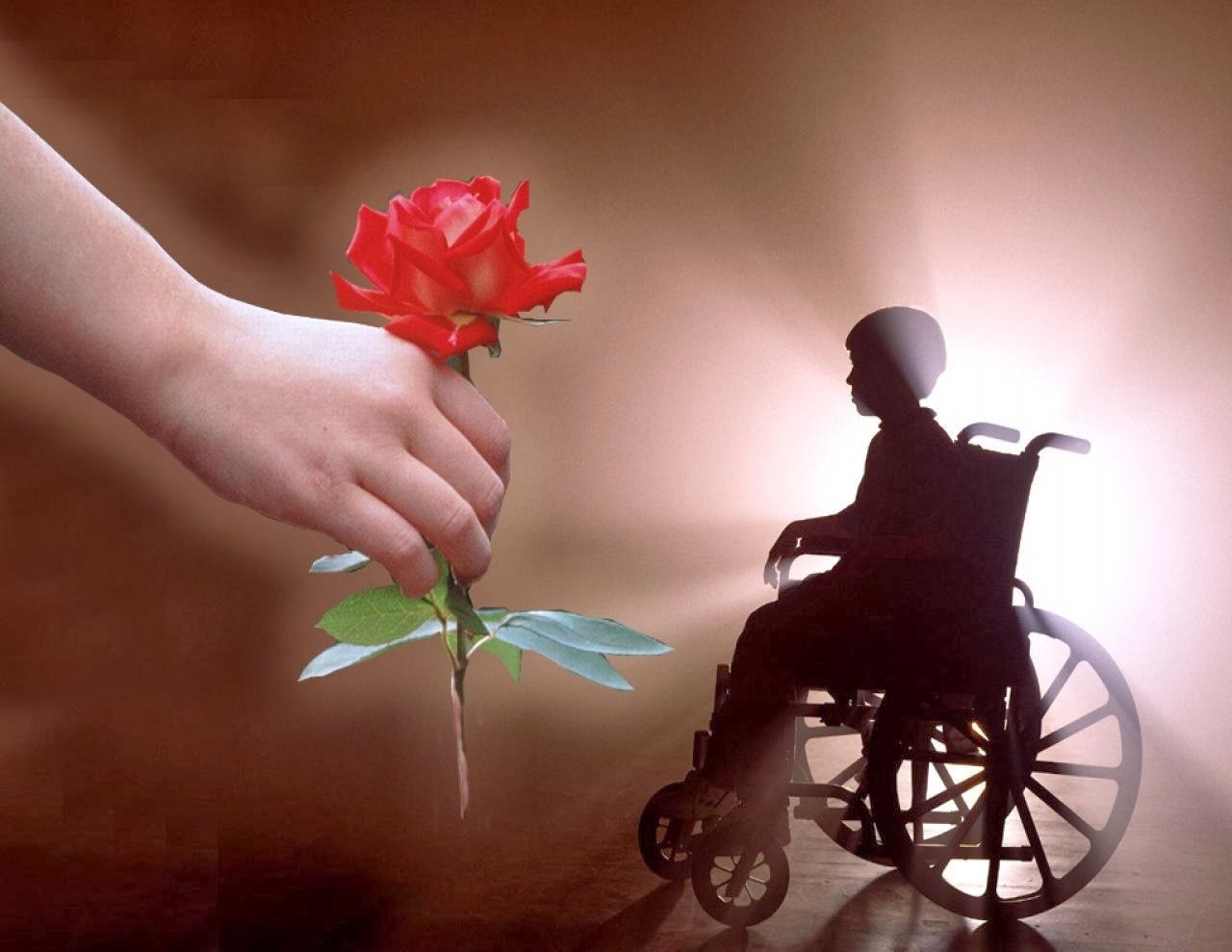 Ребята, есть люди,
 которые особенно
 нуждаются в теплоте, 
заботе, доброте – 
это инвалиды.
 Инвалиды - это люди,
 которые по состоянию своего здоровья не могут самостоятельно передвигаться, 
не видят или не слышат, 
не могут сами позаботиться о себе.
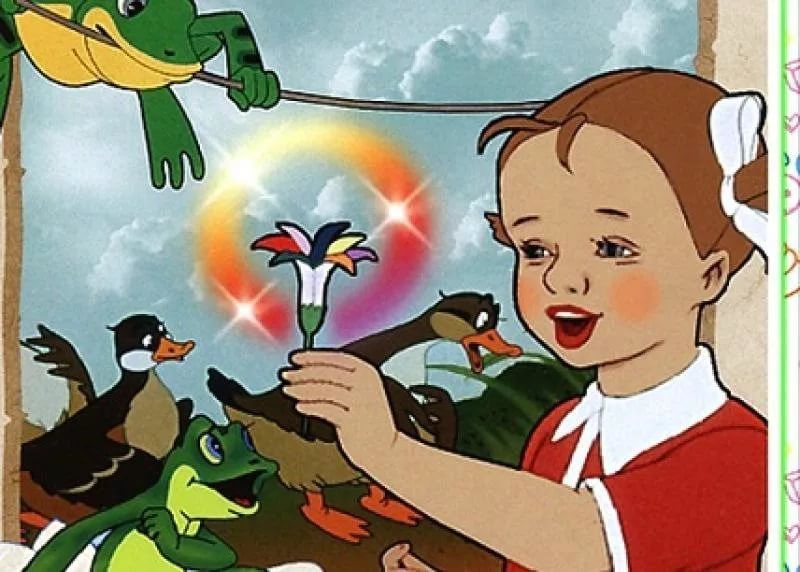 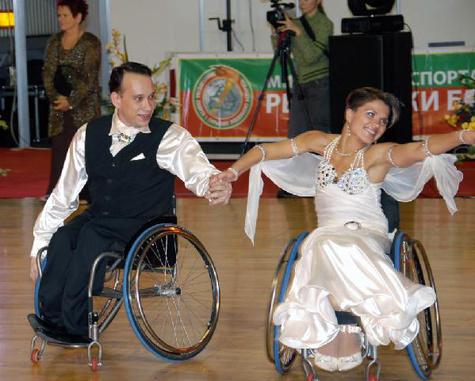 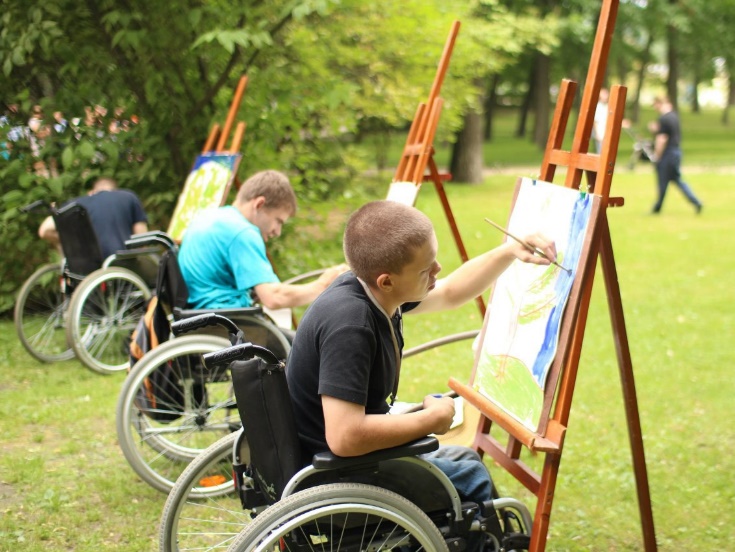 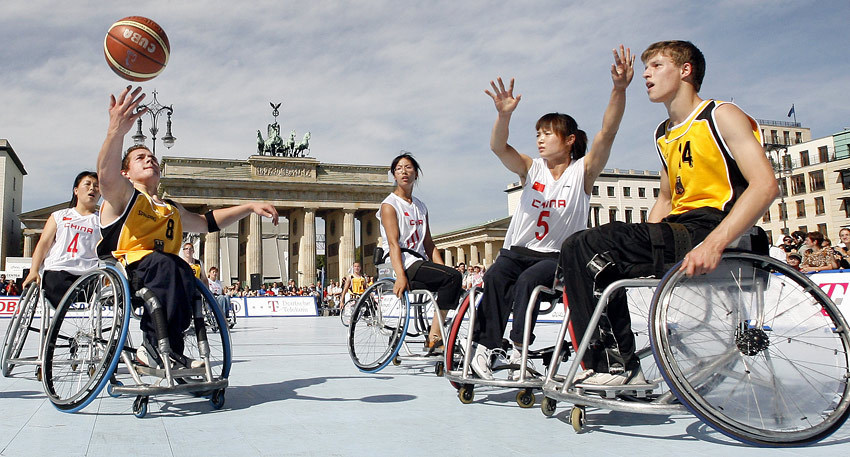 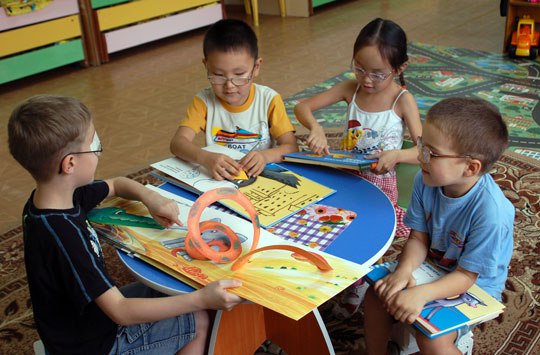 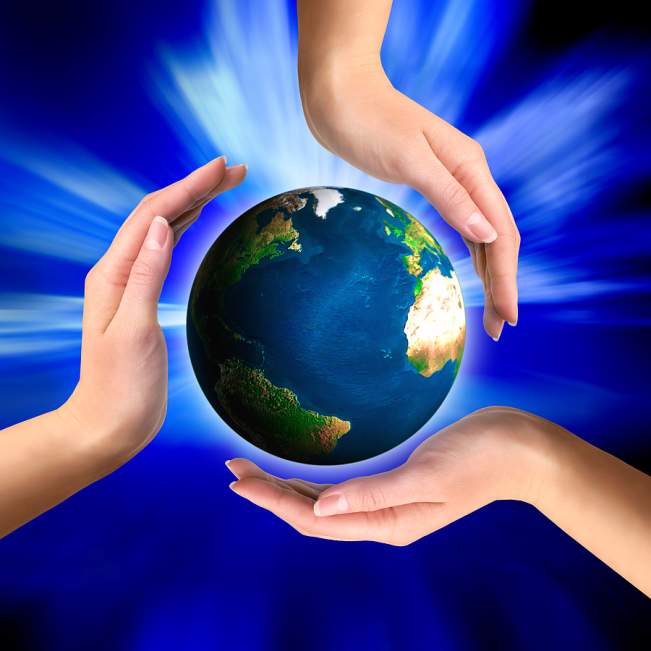 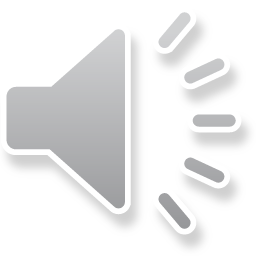 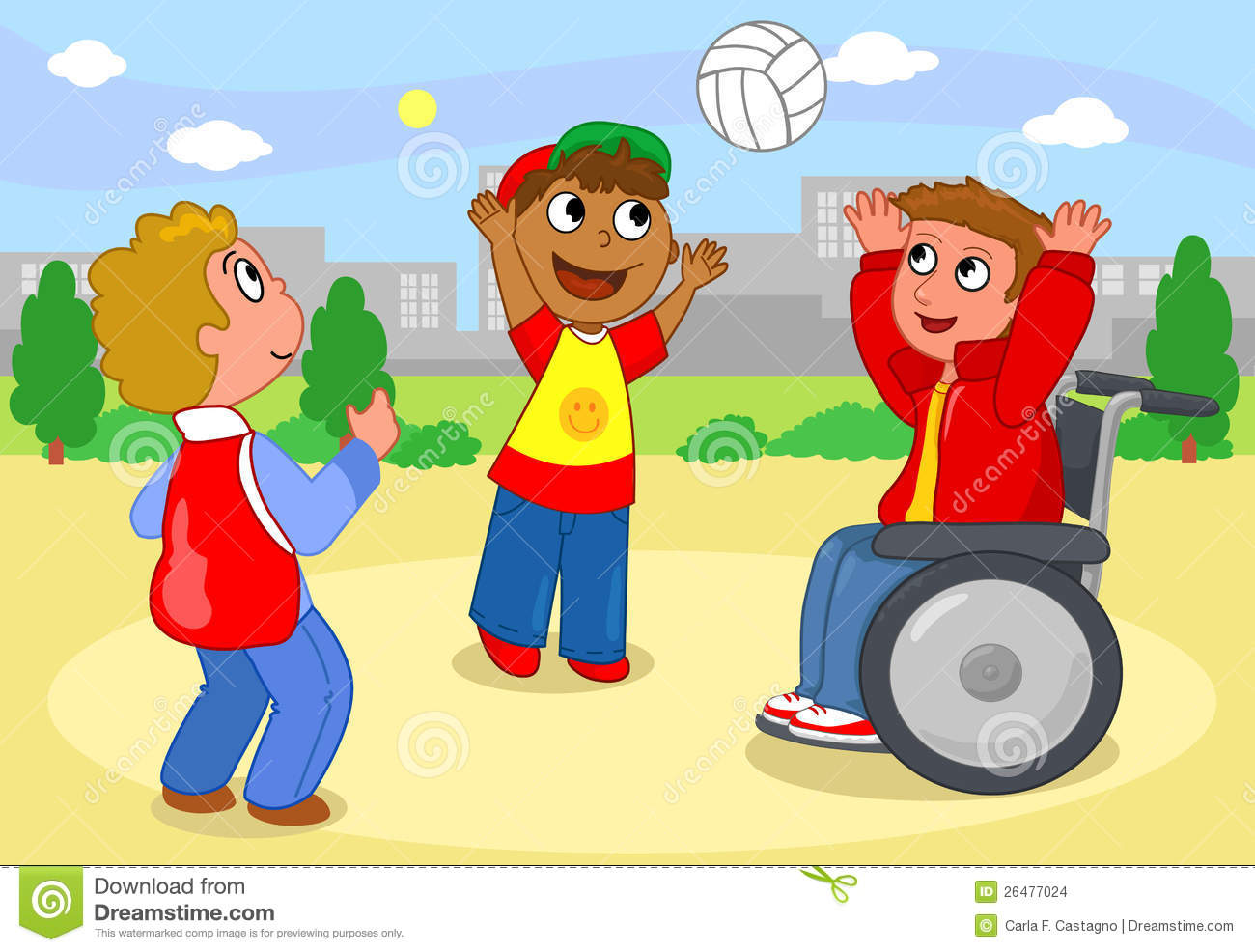 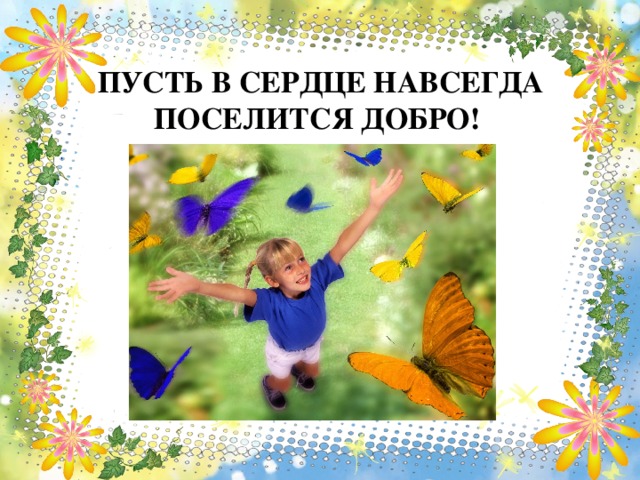 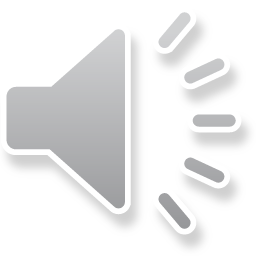 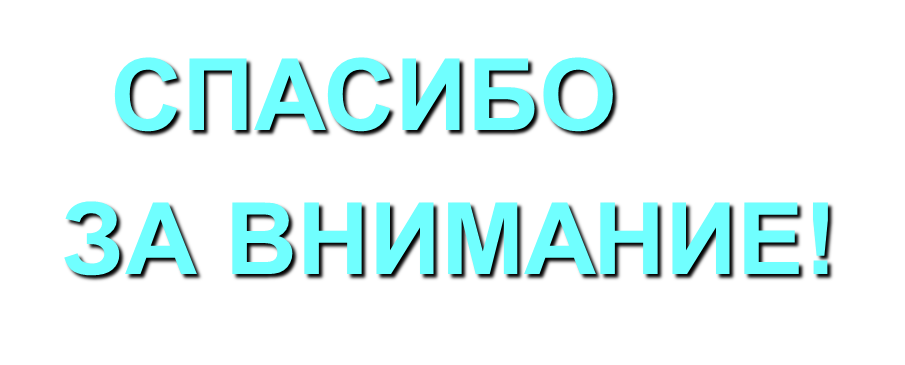 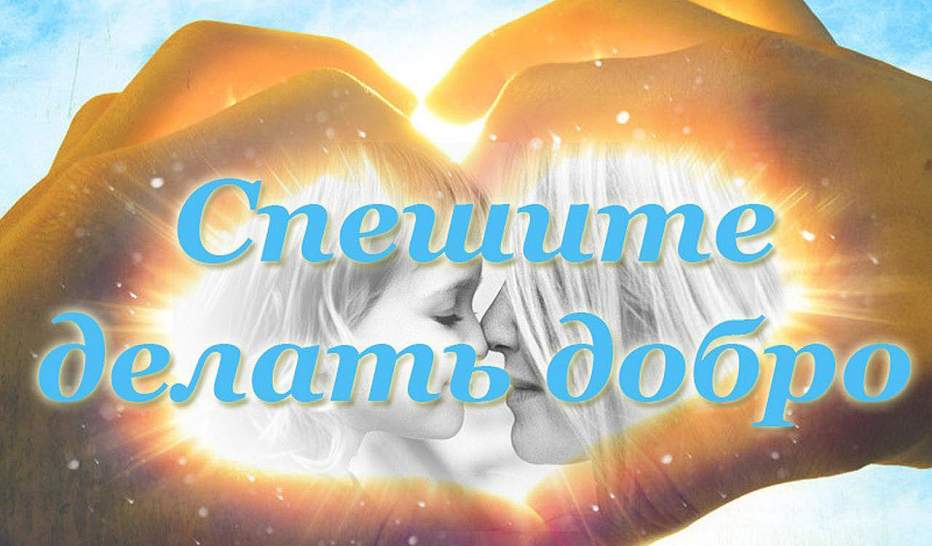